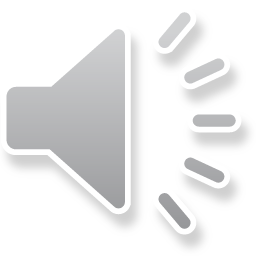 Mijn hobby isdansen
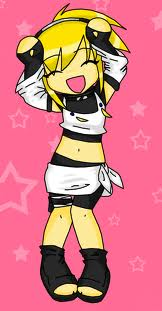 Dansen is voor mijeen droom
Het Maakt niet uit
 of het hip hop is,
Of dat het classic dans is,als het maar leuk is.
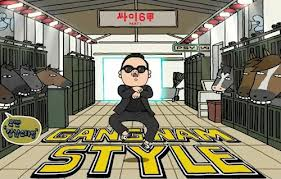 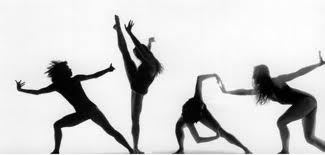 Gangnam style
classic
Wat heb je allemaal nodig voor te dansen:
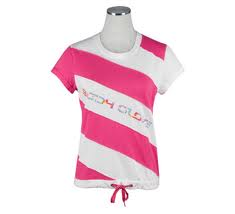 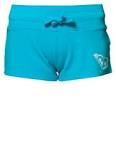 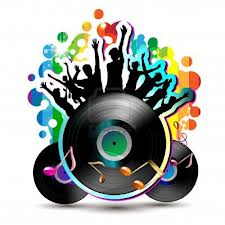 Ik dans in de
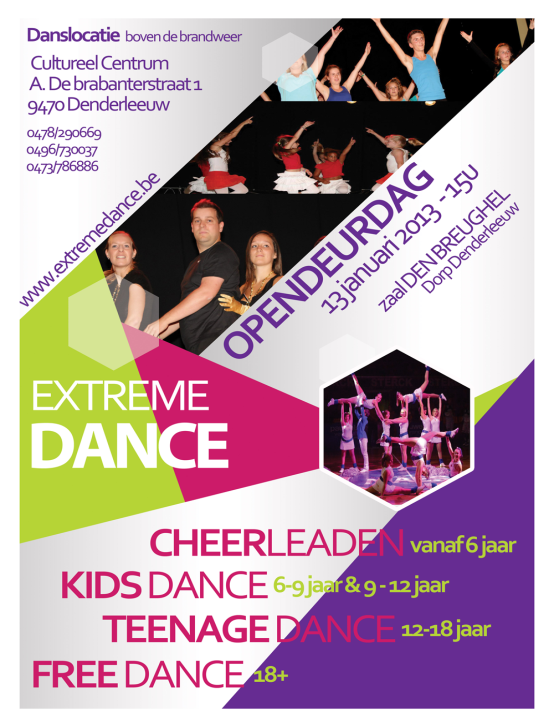 Jullie kunnen  ook naar de extreme dance
Ze hebben ook een
 website ga naar :
www.extremedance.be